Kriteeripankki vastuullisiin julkisiin hankintoihin
Materiaali hyödynnettäväksi oman organisaation viestintään
Tekijä: Motiva Oy24.11.2023
Mikä kriteeripankki?
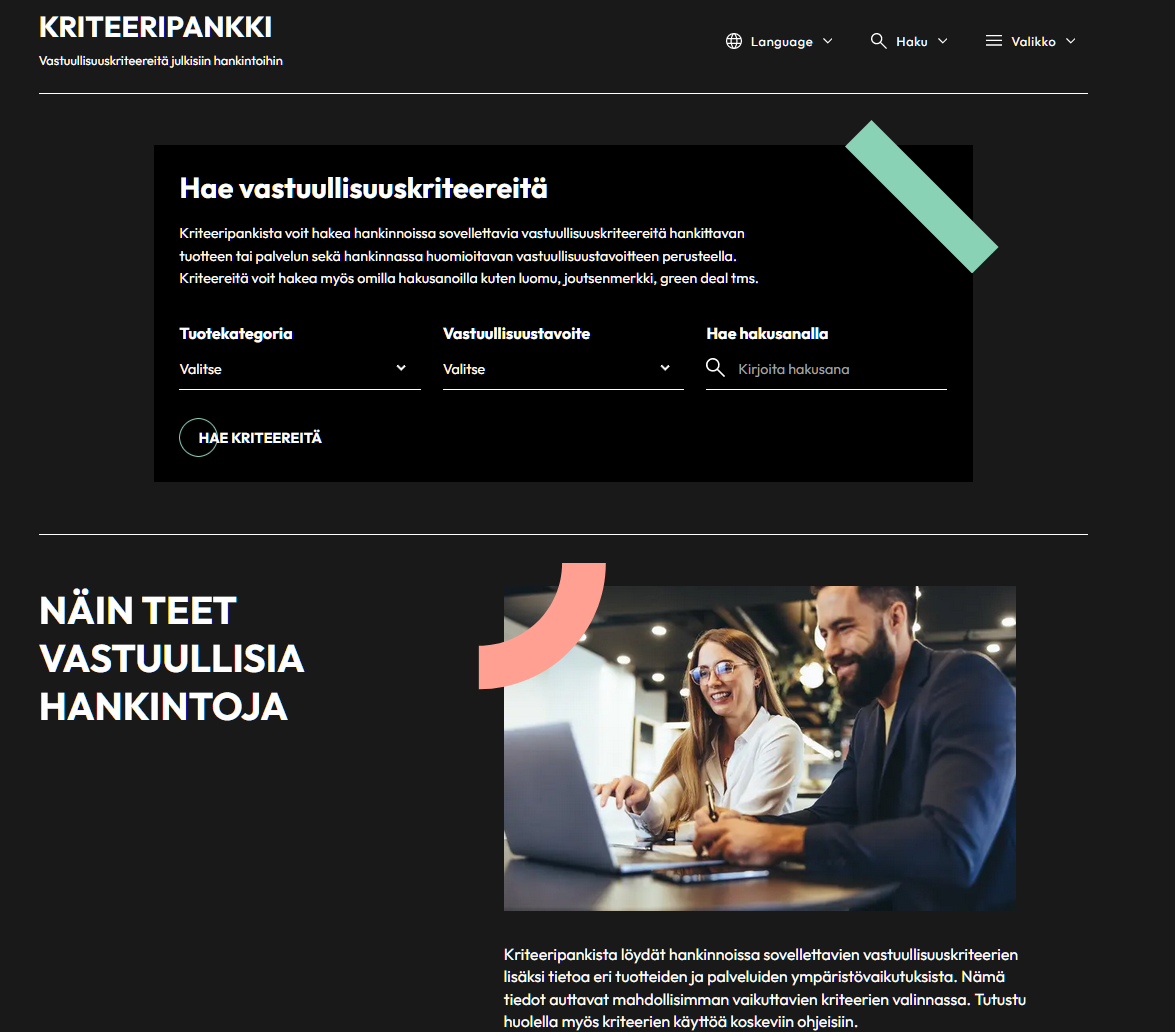 Motivan ja KEINOn tarjoama maksuton, kaikille avoin palvelu, josta voi hankea vastuullisuuskriteereitä julkisiin hankintoihin.
Helpottaa julkisissa kilpailutuksissa sovellettavien vastuullisuuskriteerien löytämistä ja käyttöä.
Kriteeripankin kehitystä ovat rahoittaneet työ- ja elinkeinoministeriö sekä maa- ja metsätalousministeriö. 
Vastuullisuuskriteerien kehitystä tehdään eri hankkeissa ja useiden eri tahojen toimesta. 
www.kriteeripankki.fi
24.11.2023
2
Vastuullisuustavoitteet, joilla kriteereitä voi hakea
Muut:
Aluetaloudellisuus
Innovatiivisuus
Eläinten hyvinvointi ja terveys
Elintarviketurvallisuus
Tuoteturvallisuus
Ravitsemuslaatu
Huoltovarmuus
Green deal
Ekologinen kestävyys:
Vähähiilisyys
Energiatehokkuus
Kiertotalous ja jätteiden vähentäminen
Luonnon monimuotoisuus
Rehevöityminen
Haitallisten aineiden vähentäminen
Ilmanlaatu ja –saasteet
Vesistön ja maaperän pilaantumisen ehkäisy
Sosiaalinen kestävyys:
Työllistäminen
Ihmisoikeudet ja oikeudenmukaiset työolot
Osallistaminen ja osallisuus
Yhdenvertaisuus
24.11.2023
3
Kriteeripankissa julkaistavat kriteerit ovat
Hankintalain mukaisia
Markkinatilannetta vastaavia = Kriteerit täyttäviä tuotteita/palveluita saatavilla 
Markkinaa kannustavia
Syrjimättömiä
Todennettavia
Vertailukelpoisia
Hankinnan kohteeseen liittyviä
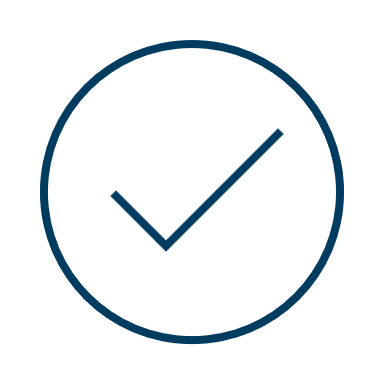 24.11.2023
4
Mitä kriteeripankki ei tee?
Ideana ei ole poimia hankintaan kaikkia kyseisen kategorian  vastuullisuuskriteereitä. 
Kriteeripankki ei suosittele tai valitse tiettyjä kriteereitä hankintaasi tai auta niiden keskinäisessä priorisoinnissa. 
Huomioi kriteerien valinnassa oman organisaation vastuullisuustavoitteet ja hankintalinjaukset. Kriteeripankista löydät myös  tietoa tuoteryhmän merkittävistä vastuullisuusvaikutuksista. 
Vastuullisuustavoitteiden systemaattiseen priorisointiin kannattaa hankkia tukea, jos osaamista ei löydy omasta organisaatiosta.  
Varmista erilaisten kriteeriyhdistelmien toimivuus hankinnassa markkinavuoropuhelulla tai tietopyynnöillä, jos et ole käyttänyt kyseisiä kriteereitä aiemmin.
24.11.2023
5
Kriteeripankin tuote- ja palvelukategoriat
Tuote- ja palvelukategoriat
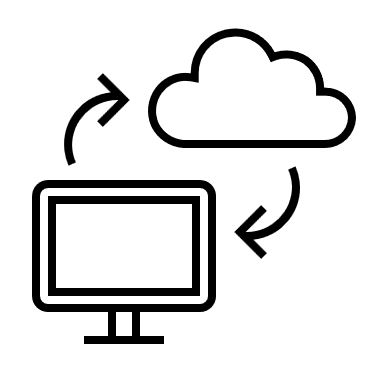 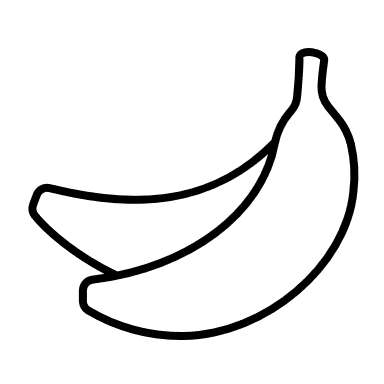 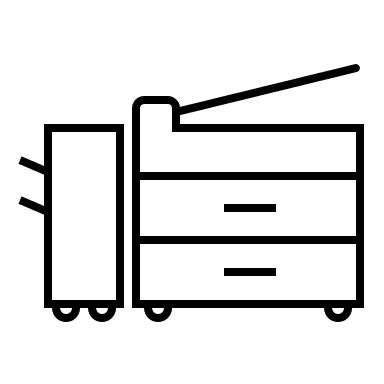 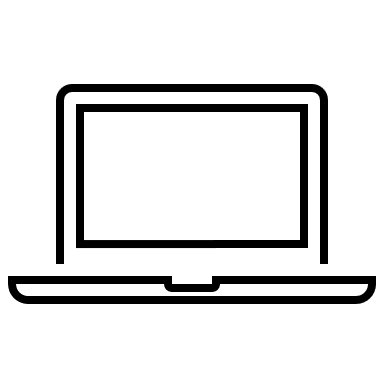 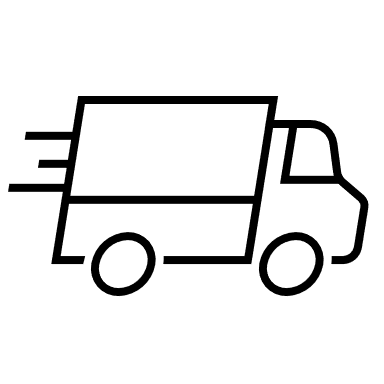 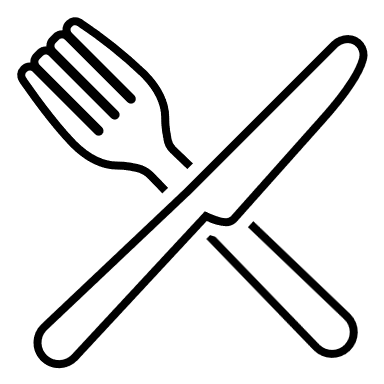 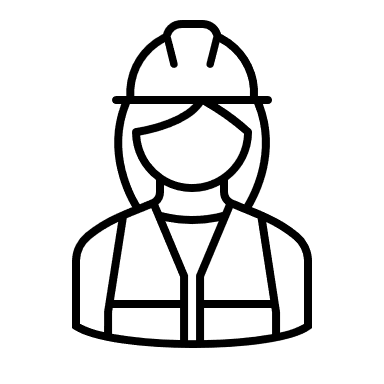 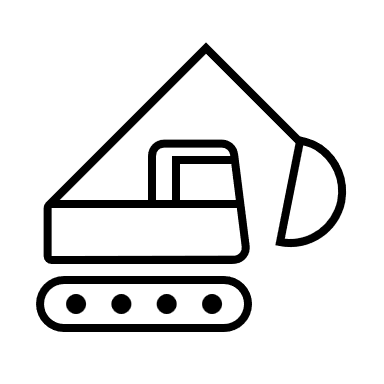 ICT-laitteet, datakeskukset, konesalit ja pilvipalvelut, ohjelmistohankinnat
Ruokapalvelut, elintarvikkeet, ravitsemuslaatu
Työmaat– ja koneet
Ajoneuvot ja kuljetuspalvelut
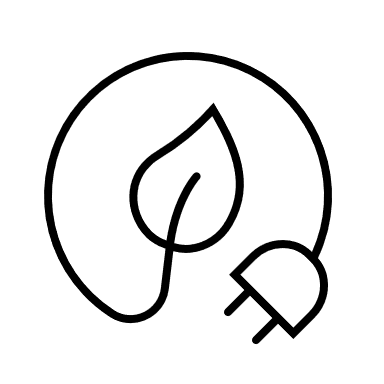 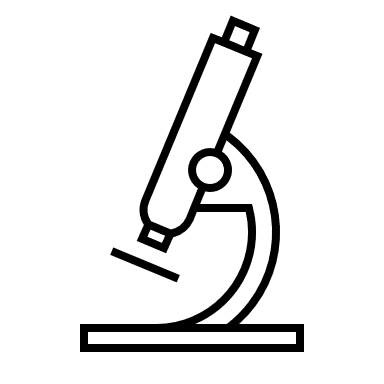 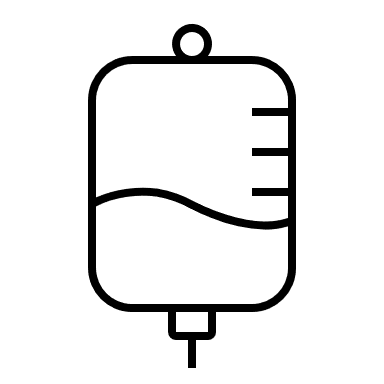 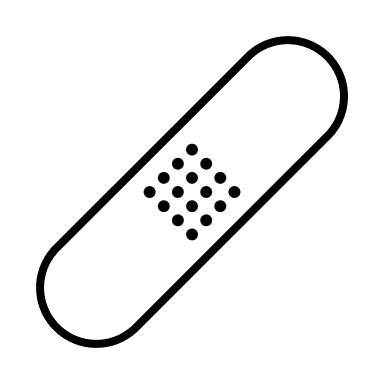 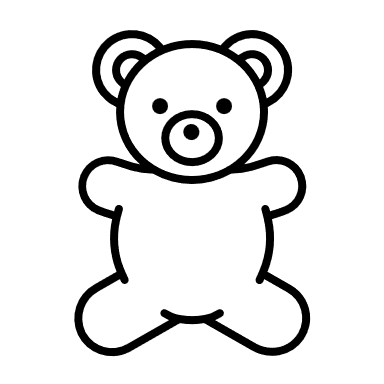 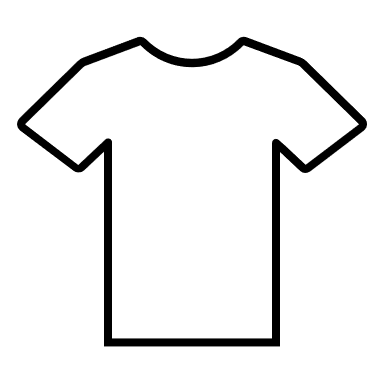 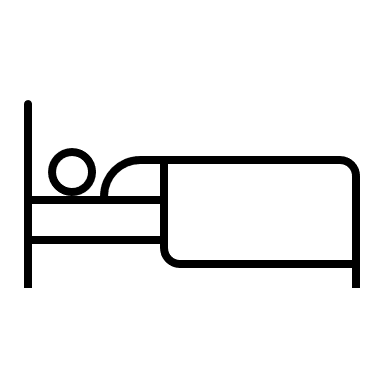 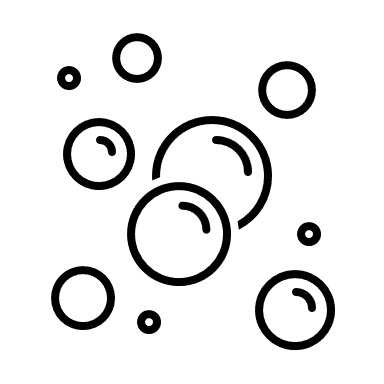 Terveydenhoidon tarvikkeita ja laitteita
Sisä- ja ulkokalusteet, tekstiilit, työvaatteet, puhtauskemikaalit
Sähkö ja lämpö
24.11.2023
7
24. marraskuu 2023
9